Site 3 – Hwy 10
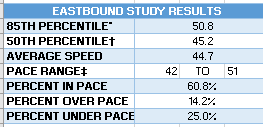 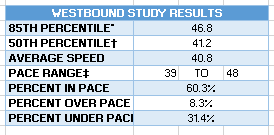 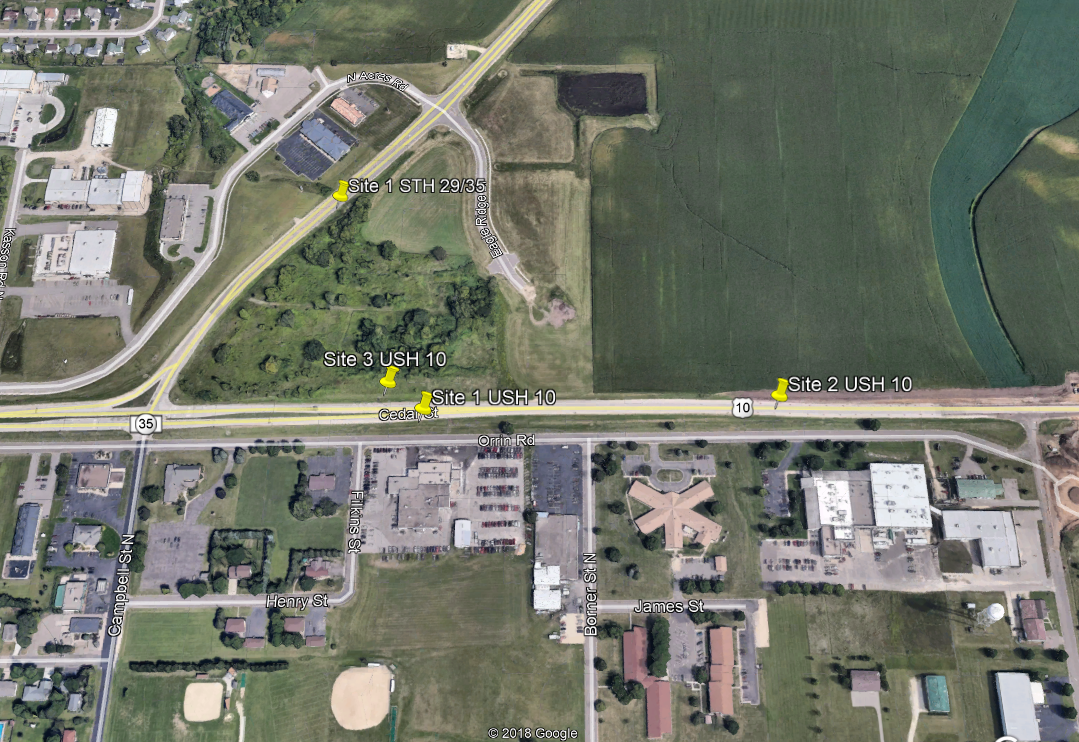 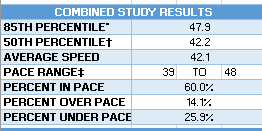 Site 1 – Hwy 10
Site 2 – Hwy 10
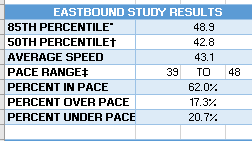 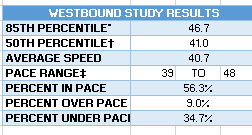 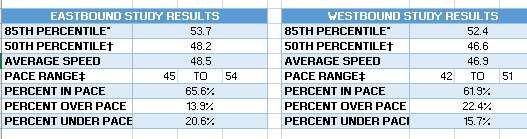 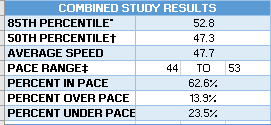 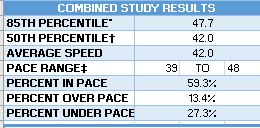